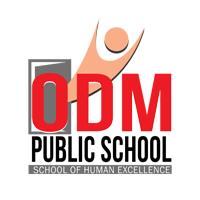 ODM PUBLIC SCHOOL
SESSION :		10		
CLASS :		IV
SUBJECT : 		ପାଠ ୩  
CHAPTER NAME :	ରାଜାଙ୍କ ନୂତନ ପରିଛଦ 
SUBTOPIC :		ବହି ପ୍ରଶ୍ନୋତ୍ତର ୧ ଏବଂ ୨
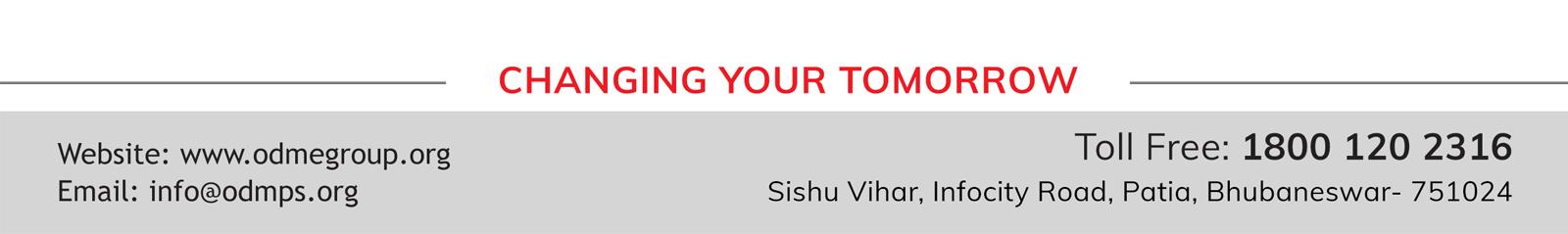 ଶୈକ୍ଷିକ ଉଦ୍ଦେଶ୍ୟ
ପ୍ରଶ୍ନୋତ୍ତର ମାଧ୍ୟମରେ ଜ୍ଞାନ ଆହରଣ କରିବା
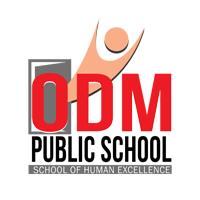 ୧  - ଆସ କଥାବାର୍ତ୍ତା  ହେବା
(କ)  ରାଜାଙ୍କ ପ୍ରଧାନ ସଉକ  କଣ  ଥିଲା?
(ଖ)  ନୂତନ ପରିଛଦଟି  ଦେଖିବା  ପାଇଁ ରାଜା ପ୍ରଥମେ କାହାକୁ ପଠାଇଲେ?
(ଗ) ପ୍ରଧାନମନ୍ତ୍ରୀ  ନିଜର  ଦୁର୍ବଳତା ଘୋଡାଇବାକୁ  ଯାଇ ଶଠ  ଦୁଇଜଣଙ୍କୁ  କ’ଣ  କହିଲେ ?
(ଘ) ପ୍ରଧାନ ବିଚାରପତି  କାରିଗରଙ୍କ  ନିକଟକୁ  ଫେରିଆସି ରାଜାଙ୍କୁ କ’ଣ  ଜଣାଇଲେ ?
(ଙ) ନୂତନ ପରିଛଦଟି  ପିନ୍ଧାଇବାକୁ ଆସି ଭୃତ୍ୟଟି  ରାଜାଙ୍କୁ କ’ଣ  କହିଲା?
୧  - ଆସ ଉତ୍ତର ଦେବା
(କ)  ରାଜାଙ୍କ ପ୍ରଧାନ ସଉକ  କଣ  ଥିଲା?
ପ୍ରତିଦିନ ଗୋଟିଏ ଗୋଟିଏ ନୂତନ ପୋଷାକ ପିନ୍ଧିବା ରାଜାଙ୍କ ସଉକ  ଥିଲା l
(ଖ)  ନୂତନ ପରିଛଦଟି  ଦେଖିବା  ପାଇଁ ରାଜା ପ୍ରଥମେ କାହାକୁ ପଠାଇଲେ ?
ନୂତନ ପରିଛଦଟି  ଦେଖିବା  ପାଇଁ ରାଜା ପ୍ରଥମେ ନିଜର  ପ୍ରଧାନମନ୍ତ୍ରୀ ଙ୍କୁ ପଠାଇଲେ 
(ଗ) ପ୍ରଧାନମନ୍ତ୍ରୀ  ନିଜର  ଦୁର୍ବଳତା ଘୋଡାଇବାକୁ  ଯାଇ ଶଠ  ଦୁଇଜଣଙ୍କୁ  କ’ଣ  କହିଲେ ?
ପ୍ରଧାନମନ୍ତ୍ରୀ  ନିଜର  ଦୁର୍ବଳତା ଘୋଡାଇବାକୁ  ଯାଇ ଶଠ  ଦୁଇଜଣଙ୍କୁ କହିଲେ “ନିଶ୍ଚୟ ଏହା ଏକ ଚମତ୍କାର ପୋଷାକ,ରାଜାଙ୍କ ଦେହକୁ ଏହା ଖୁବ  ମାନିବ”I
୧  - ଆସ ଉତ୍ତର ଦେବା
(ଘ) ପ୍ରଧାନ ବିଚାରପତି  କାରିଗର ଙ୍କ  ନିକଟ ରୁ  ଫେରିଆସି ରାଜାଙ୍କୁ କ’ଣ  ଜଣାଇଲେ 
ପ୍ରଧାନ ବିଚାରପତି  କାରିଗର ଙ୍କ  ନିକଟରୁ  ଫେରିଆସି ରାଜାଙ୍କୁ ଜଣାଇଲେ 
  “କାରିଗର ଦୁଇଜଣ  ଅସାଧାରଣ ଓ   ଆଶ୍ଚର୍ଯ୍ୟଜନକ  ପୋଷାକ ତିଆରି କରୁଛନ୍ତି” 
(ଙ) ନୂତନ ପରିଛଦଟି  ପିନ୍ଧାଇବାକୁ ଆସି ଭୃତ୍ୟଟି  ରାଜାଙ୍କୁ କ’ଣ  କହିଲା?
ନୂତନ ପରିଛଦଟି  ପିନ୍ଧାଇବାକୁ ଆସି ଭୃତ୍ୟଟି  ରାଜାଙ୍କୁ କହିଲା ଯେ –”ମହାରାଜ” ମୁଁ ପଛେ  ବୋକା ଓ ଅଯୋଗ୍ୟ ବୋଲି ପ୍ରମାଣିତ ହୁଏ, କିନ୍ତୁ ଆପଣଙ୍କୁ ଖୁସି କରିବାକୁ ଯାଇ ମିଛ କହି  ପାରିବି ନାହଁ l ପ୍ରକୃତରେ ଏ ଥାଳିରେ   କୌଣସି ବସ୍ତ୍ର ନାହଁ, ସେ ଦୁଇଜଣ ଠକ  l”
ପ୍ରଶ୍ନ -୨ -   ଆସ ଉତ୍ତର ଲେଖିବା
(କ )  ନୂଆ ନୂଆ ପୋଷାକ  ପାଇଁ ପାଗଳ ହୋଇ ରାଜା ଦିନେ କଣ  ଘୋଷଣା କଲେ ?
(ଖ )  ଅର୍ଥଲୋଭ ରେ ଶଠ  ବ୍ୟକ୍ତି ଦୁଇ ଜଣ  ରାଜାଙ୍କୁ କଣ  କହିଲେ ?
(ଗ ) ପ୍ରଧାନମନ୍ତ୍ରୀ ଚିନ୍ତାମଗ୍ନ ହୋଇପଡିଲେ କାହିଁକି  ?
(ଘ ) ରାଜା କାହିଁକି ‘ ସାବାସ ସାବାସ’ କହିଲେ?
(ଙ )  ରାଜା ନିଜର  ଭ୍ରମ ବୁଝି ପାରିଲେ କିପରି?
ପ୍ରଶ୍ନ -୨ -   ଆସ ଉତ୍ତର ଲେଖିବା
(କ )  ନୂଆ ନୂଆ ପୋଷାକ  ପାଇଁ ପାଗଳ ହୋଇ ରାଜା ଦିନେ କଣ  ଘୋଷଣା କଲେ ?
ନୂଆ ନୂଆ ପୋଷାକ  ପାଇଁ ପାଗଳ ହୋଇ ରାଜା ଦିନେ ଘୋଷଣା କଲେ “ଯେଉଁ କାରିଗର ତାଙ୍କ ପାଇଁ ସମ୍ପୂର୍ଣ୍ଣ ଏକ ନୂତନ ଧରଣର ପୋଷାକ ତିଆରି କରିବ, ସେ ତାକୁ ଏକ ସହସ୍ର ସ୍ବର୍ଣ୍ଣମୁଦ୍ରା ପୁରସ୍କାର ଦେବେ I 
(ଖ )  ଅର୍ଥ ଲୋଭରେ ଶଠ  ବ୍ୟକ୍ତି ଦୁଇ ଜଣ  ରାଜାଙ୍କୁ କଣ  କହିଲେ ?
ଶଠ ବ୍ୟକ୍ତି ଦୁଇଜଣ ରାଜାଙ୍କୁ କହିଲେ ଆମ୍ଭେ ଏକ ନୂତନ ଧରଣ ର ପୋଷାକ ତିଆରି କରିବୁ ସେ ହେବ ଏକ ଅଦ୍ଭୁତ ପୋଷାକ ,ଯେଉଁ ଲୋକ ବୁଦ୍ଧି ହୀନ ଓ ଅଯୋଗ୍ୟ ତାର ଚକ୍ଷୁକୁ ତାହା ଦେଖାଯିବ ନାହିଁ 
(ଗ ) ପ୍ରଧାନମନ୍ତ୍ରୀ ଚିନ୍ତାମଗ୍ନ ହୋଇପଡିଲେ କାହିଁକି  ?
ପ୍ରଧାନମନ୍ତ୍ରୀ ଦେଖିଲେ କାରିଗର ଦୁହେଁ ବସ୍ତ୍ର ବୟନ ରେ ବ୍ୟସ୍ତ, ହେଲେ ତନ୍ତଟି ଶୂନ୍ୟ, ତେଣୁ ସେ ନିଜକୁ ବୁଦ୍ଧିହୀନ  ଓ ଅଯୋଗ୍ୟ ଭାବି ଚିନ୍ତାମଗ୍ନ ହୋଇପଡିଲେ
ପ୍ରଶ୍ନ -୨ -   ଆସ ଉତ୍ତର ଲେଖିବା
(ଘ ) ରାଜା କାହିଁକି ‘ ସାବାସ ସାବାସ’ କହିଲେ?
ରାଜା ଦେଖିଲେ ସମସ୍ତେ ସେହି ବସ୍ତ୍ର ଟିର ପ୍ରଶଂସା କରିବା ସତ୍ୱେ ସେ ତାହାକୁ ଦେଖିପାରୁ ନାହାନ୍ତି , ତେଣୁ ସେ ଭାବିଲେ ସେ ରାଜପଦ ପାଇଁ ଅଯୋଗ୍ୟ I ତେଣୁ ନିଜର ଅଯୋଗ୍ୟତା ଘୋଡାଇବା କୁ ଯାଇ ମିଛ ରେ ସIବାସ ସାବାସ କହିଲେ 
(ଙ)  ରାଜା ନିଜର  ଭ୍ରମ ବୁଝି ପାରିଲେ କିପରି?
ରାଜାଙ୍କ ଭୃତ୍ୟ ଜନ୍ମଦିନରେ ରାଜାଙ୍କୁ ସତକଥା କହିବାକୁ ଯାଇ କହିଲା ସେ ଥାଳି ରେ କୌଣସି ବସ୍ତ୍ର ନାହିଁ ସେ କାରିଗର ଦୁଇଜଣ ମିଛୁଆ ଓ ଠକ ଏ କଥା ଶୁଣି ରାଜା ନିଜର ଭୁଲ ବୁଝି ପାରିଲେ
ଅଧ୍ୟୟନରୁ ଲବ୍ଧ ଜ୍ଞାନର ଫଳାଫଳ
ସହଜ ରେ କାହାରିକୁ ବିଶ୍ୱାସ କରିବା ଅନୁଚିତ
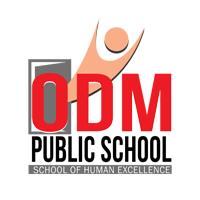 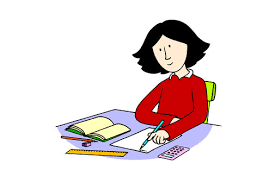 ଗୃହ କର୍ମ
ପ୍ରଶ୍ନ - ଉତ୍ତର ଗୁଡିକୁ ଭଲ ଭାବରେ ପଢ ଓ ମନେ ରଖ
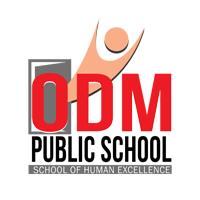 THANKING YOU
ODM EDUCATIONAL GROUP
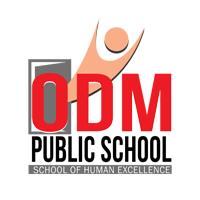